13. Polynomial-time mapping reductions
Lecture slides for What Can Be Computed?
Important note: for the rest of the course, we focus on decision problems.
Problems that were previously defined as nondecision problems (e.g. Packing, Partition) are now considered as decision problems
Why? Because we are building up to NP-completeness, which is only defined for decision problems.
Informal definition of polyreduction (compare with Turing reductions)
Turing reductions:



Polyreductions:
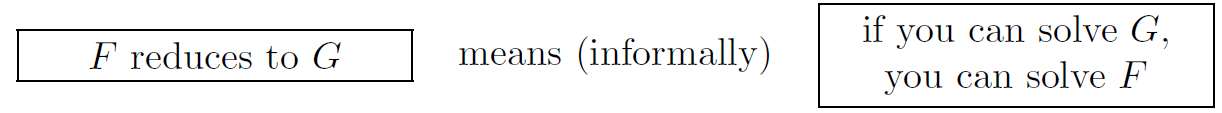 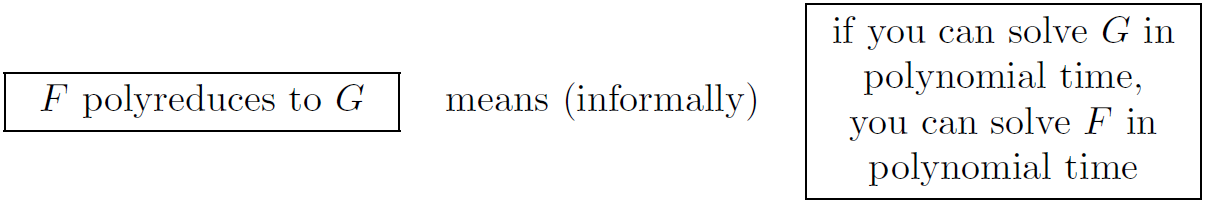 Formal definition of polyreduction
Example: polyreduce Partition to Packing
Compare again with Turing reductions
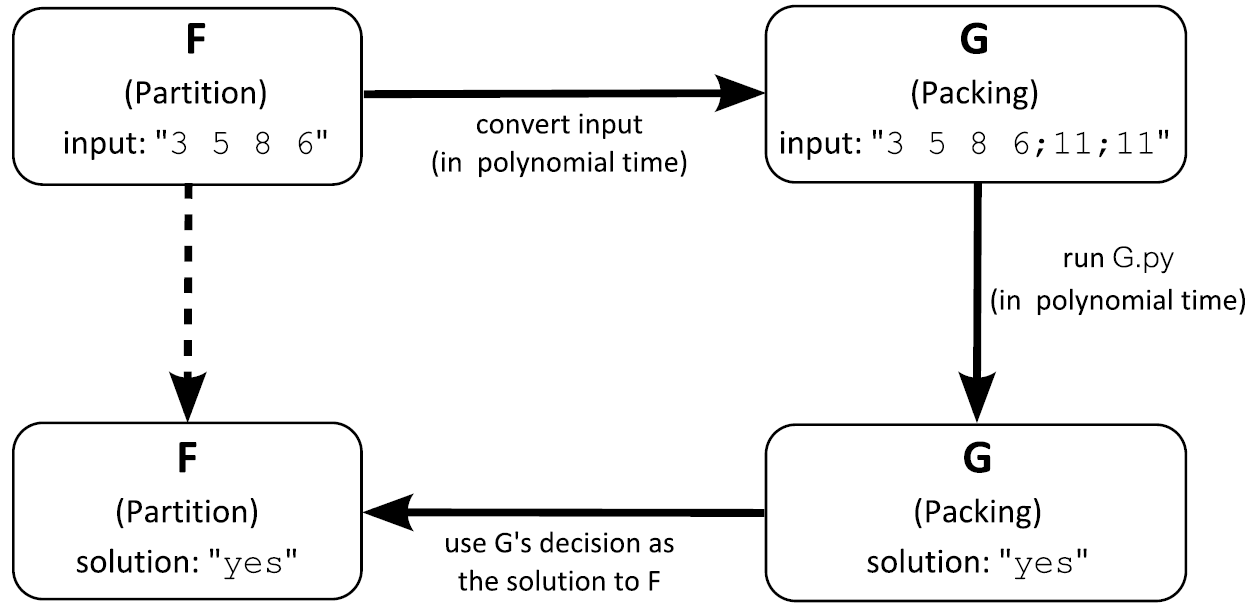 Proof technique for polyreductions
Next, two important polyreductions
Exercise: any idea how we can achieve these?
Key trick: convert each undirected edge into two directed edges
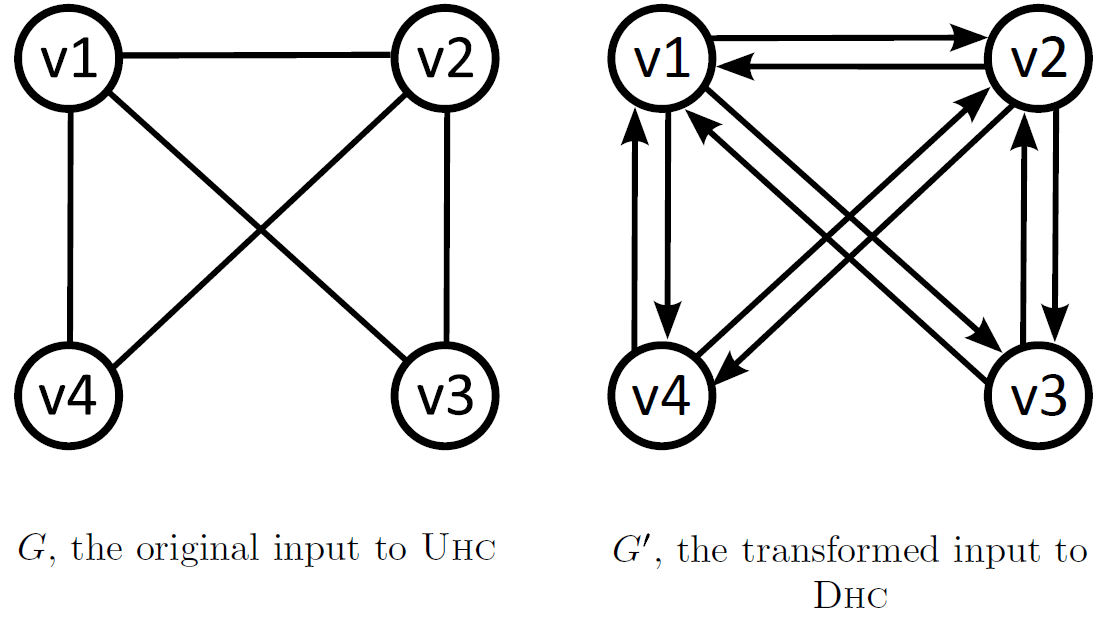 Exercise: prove our three conditions (pos→pos, neg→neg, polytime)
Key trick: convert each node into connected “triplets”
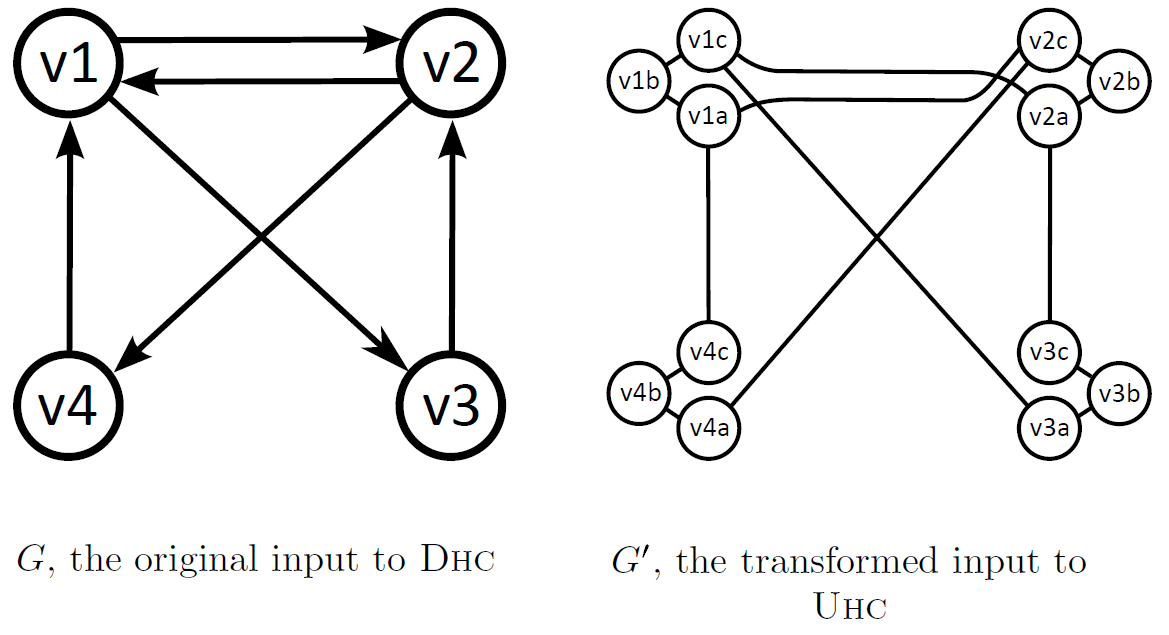 Exercise: prove our three conditions (pos→pos, neg→neg, polytime)
Next: three important satisfiability problems
CircuitSAT: Given a circuit with many binary inputs and a single binary output, is there any setting of the inputs that causes a 1 to be output?
i.e. can we satisfy the circuit?
SAT: Given a Boolean formula, is there any setting of the variables that causes the formula as a whole to be True? (Technicality: the formula must be in conjunctive normal form, or CNF.)
i.e. can we satisfy the formula?
3-SAT: Same as SAT, but clauses in the formula have a maximum of three literals
Satisfiability problems have important practical applications, and they also play a central role in complexity theory
A CircuitSAT instance
Exercise: is this a positive instance of CircuitSAT? Equivalently, is the circuit satisfiable?
The same CircuitSAT instance represented as an ASCII string
Terminology for Boolean formulas
literals
OR
AND
NOT
clause
binary variable
Exercise: which of these are positive instances of SAT?
Trick question: not in CNF, so negative instance by definition
SAT instances can easily be represented in ASCII
Example:
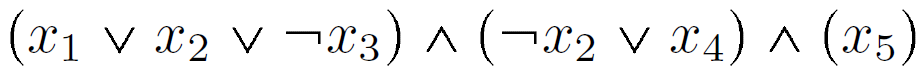 becomes
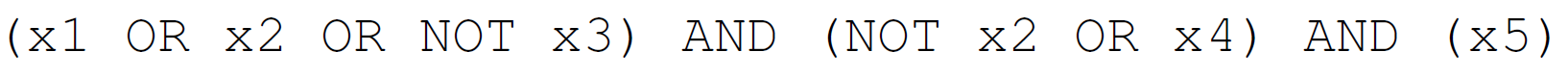 3-SAT is the same as SAT, except that clauses may have at most three literals
Exercise: which of the following are positive instances of 3-SAT?
Trick question: not in 3-CNF, so negative instance by definition
We study polyreductions between CircuitSAT, SAT, and 3-SAT
SAT
CircuitSAT
3-SAT
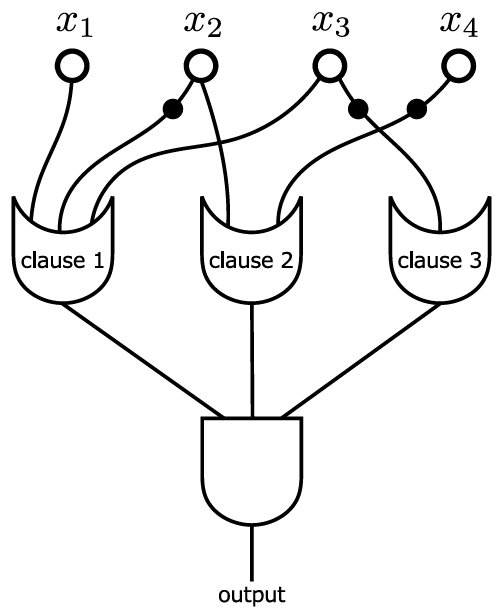 Exercise: prove our three conditions (pos→pos, neg→neg, polytime)
Useful tool: splitting a clause
In general:
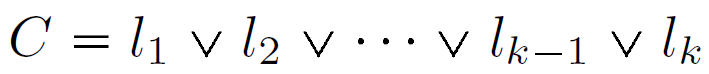 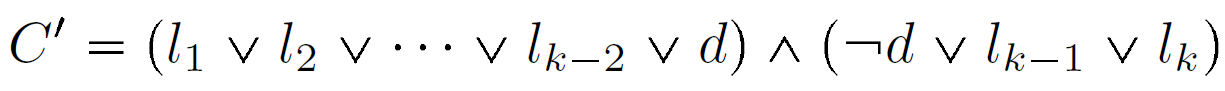 Specific example:
new dummy variable
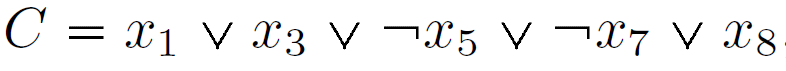 Satisfying assignment of original clause maps to satisfying assignment of new clauses, and vice versa
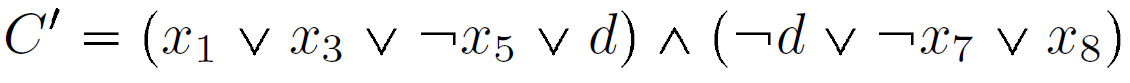 Achieve this by repeatedly splitting clauses in the SAT formula, until all clauses have at most three literals
Use a different, new dummy variable for each split
Example:
Exercise: Does this run in polynomial time?
Polyequivalence
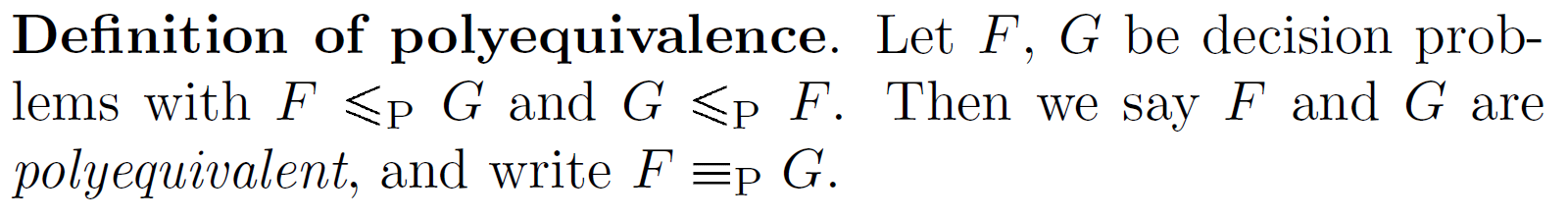